OVERVIEW OF INTELLIGENCE TEST
Degree Course (Three Years) 
Psychology Honours 
B. A. Part– II Paper III
by
Dr. Ranjan Kumar
                    Ph. D ; M Phil ; PGDGC
Assistant Professor of Psychology
Ram Ratan Singh College, Mokama
Patliputra University, Patna
TESTS OF INTELLIGENCE
Do you think IQ tests are good indication of intelligence?
A.	Yes
B.	No
C.	Not sure
What is intelligence?
A loaded question . . .
Ability to understand, reason and perceive ; quickness in learning; mental  alertness; ability to grasp relationships etc
Buddhi, pratibha, prajna, medha, dhi,chaturya are terms used in Indian context
The capacity to profit from experience and to go beyond the given
Intelligence is what intelligence test measures(Alfred Binet,1904)
The ability to judge well, to understand  well and to  reason well (Binet & Simon,1905)
The aggregate capacity of the individual to act purposefully, to think rationally and to deal effectively with the environment(David Wechsler,1939)
The ability or skill to solve problems or fashion products which are valued within one or more cultural settings(Howard Gardner,1986)
[Speaker Notes: h]
Intelligence
David Wechsler
the global capacity
person to act purposefully
think rationally
deal effectively with his environment
Intelligence testing in retrospect
British scientist Sir Francis Galton establishes first anthropometric lab  in 1884 to measure intelligence (head circumference, reaction time strength and movement, visual discrimination, breathing capacity)
Father of mental testing
James McKeen Cattell coined the term mental test
Both reduced intelligence to sensory , perceptual and motor processes
First systematic  attempt by Alfred Binet  and his student T Simon in 1904
First test of intelligence consisting of 30 items  came out in 1905 to identify children with special needs(Binet-Simon test)
Items ranged from the ability to touch one’s ear when asked, to draw designs from memory and define abstract concepts.
Core of intelligence consists of more complex mental processes such as memory, imagery, comprehension and judgment
The Binet-Simon test was revised and expanded in 1908 where he introduced the concept of mental age 

Another version came out in 1911

William Stern introduced the concept of mental quotient in 1912(MA/CA)
First US intelligence test introduced by Lewis Terman in 1916
Revision of Binet-Simon test at Stanford University
Stanford-Binet test 
Currently  5th  revision of SB test  in use 
Converted MQ to intelligence quotient (MA/CA x100)
Types of IQ
Ratio IQ	
First type of IQ 
Stern (1938)
IQ = MA/CA x 100
Same IQ has different meanings at different ages
Not used as often now
Deviation IQ
A type of standard score
Mean = 100, SD = 15/16
Compares IQ to same age peers
Normal distribution
WISC uses this
Intelligence Quotient
Standard Tools: Basic Criteria
Mean =100(SD of 15)

Standardization

Norms

Measures of Reliability

Measures of Validity

Proper Revision in every 10-15 years to counter Flynn effect
Classification of IQ  Range
Mental Retardation
ICD-10
Mild (50-69)
Moderate (35-49)
Severe (20-34)
Profound (<20)
ICD-11
Intellectual Developmental Disorder
DSM IV-TR
Mild (50-55 to 70)
Moderate (35-40 to 50-55)
Severe (20-25 to 35-40)
Profound (Below 20 or 25)
DSM-V-Intellectual Disability
Types of Intelligence tests
Intelligence tests are broadly divided into two types based on administrative condition
Group tests and individual tests
Based on the nature of tests, intelligence tests are divided into
Verbal
Nonverbal and
Performance
Based on the time limit  they are divided into 
Speed tests and
Power tests
Individual test
Group test
Administered  to one person at a time 
Time consuming
Allows the examiner to establish proper rapport
Help in diagnosis and remediation of individual learning difficulties
Standardised on relatively small samples
Administered on a mass scale
Less time-consuming
Minimal role of the examiner
Used for mass screening
Standardised on ultra large samples
Verbal ,Non-verbal and Performance tests
Verbal test demands understanding of written words
Can only be administered to literates
e. g.  Verbal Adult Intelligence scale (VAIS)
Non verbal tests
Use picture or illustration as items
e. g Raven’s Progressive Matrices
Performance tests are made up of certain concrete tasks 
e.g. Koh’s Block Design Test, WAPIS
In speed tests there is a prescribed time limit to complete the test, Individual differences depend entirely on the speed of performance e. g. WAPIS
In power tests there is no time limit to finish the test. A pure power test has a time limit long enough to  permit everyone to attempt all items e. g Raven’s Progressive Matrices
Performance/Non-verbal
Raven’s Progressive Matrices
Seguin Form Board Test (3-11 yrs)
Bhatia’s Intelligence Battery (Above 11 yrs)
Pass Along Test (Speed Test)
Koh’s Block Design Test(Speed Test)
Porteus Maze Test
Wechsler’s Intelligence tests
Best standardised and most widely used intelligence tests  in the world 
Designed in 1939 by David  Wechsler
There are three types of Wechsler’s Intelligence tests
WPPSI-Wechsler’s  Preschool and Primary Scale of Intelligence for the age range of 4-6.5 years
WISC-IV-Wechsler’s Intelligence Scale for Children for the age range of  6-15 years
WAIS-III-Wechsler’s Adult intelligence Scale (16-24 Years) 
WAPIS-Wechsler’s Adult Performance  Intelligence Scale (15-44 years) is the Indian adaptation of  WAIS  scale standardised  by Prabha Ramalingaswamy in 1974
WAIS
The first was Wechsler-Belluve Intelligence Scale with age range 16-64 years 
Replaced in 1955 by the Wechsler’s Adult Intelligence Scale (WAIS)
1981 Revision is WAIS-R
1997 revision is currently in use known as WAIS-III
It consists of 11 subtests(6 Verbal and 5 performance tests)
It gives full scale IQ score, Performance and Verbal IQ score
If the difference between VQ and PQ is more than 20 points brain dysfunction is indicated
Interpretation by converting raw score into scaled score(gives IQ)
WISC
First published in 1949
Revised in 1974 known as WISC-R
WISC-IV  currently in use
Administration time varies from 1-3 hours
Must be trained in order to administer – complicated rules
WAPIS
Performance part of  WAIS adopted for Indian population by Prabharamalingaswamy  in 1974
Performance scale consists of 
Picture completion(26 cards)
Picture arrangement(9 items)
Block design (10 items)
Digit symbol(90 items)
Object assembly(4 items)
Bhatia’s Battery of Performance Intelligence Test
Chander Mohan Bhatia developed this test
For illiterates most amenable
Consists of 5 subtests
Block Design(10 cards)
Pass along test(8 patterns)
Pattern drawing test(8 patterns)
Immediate memory span(sounds/digits)
Picture construction test (5 items)
1916 Stanford-Binet                Sample Items for 12 yr olds
Practical Problem Solving
Vocabulary
Grammar
Orange. 
45. Sportive. 
80. Exaltation. 
92. Theosophy
Interpretation
Similarities
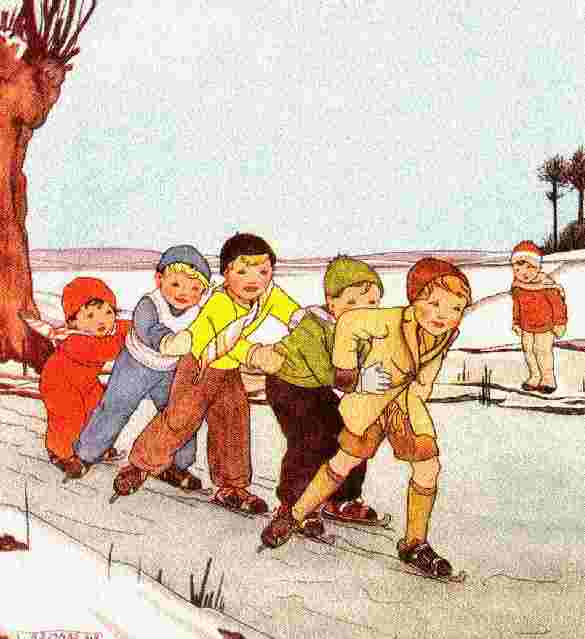 Memory
Snake, cow, sparrow
 Book, teacher, newspaper
 Wool, cotton, leather
3-1-8-7-9 
6-9-4-8-2
5-2-9-6-1
Verbal tests
Binet- Kulakshetra Test(3-22 years)
Revised and adapted for Indian conditions
Gives pattern analysis for 7 primary abilities namely language, memory , conceptual thinking, reasoning, numerical reasoning, visuo-motor coordination and social intelligence
Verbal Adult Intelligence Scale (VAIS)  ,Indian adaptation of WAIS Verbal part
Consists of  information , arithmetic, digit span  and comprehension subtests
Seguin form board test
French physician Seguin devised it
It is a performance test  used mostly with children(3-11 years) and illiterates
J Bharath Raj and SK Goel derived the norms for Indian population
Consists of a wooden board in which the individual is required to insert 10 variously shaped blocks in the corresponding recesses as quickly as possible
Differential Ability Tests
Developed by Elliott
Used for analyzing and diagnosing children’s learning difficulties 
To identify, select and classify children(2.5 to 17 years ) with learning disabilities
Consists of 20 subtests including 12 core subtests, 5 diagnostic subtests and 3 achievement subtests
Provide useful information for understanding child’s cognitive strengths and weaknesses
Peabody Picture Vocabulary Test
Used when testing time is limited or/are subject’s  reading skills are poor
It uses only pictures as test materials
Used for age level 2.5 to 85 years
Tests for hearing handicapped
Hiskey-Nebraska Test of learning Aptitude
Consists of  12 nonverbal subtests administered with pantomimic directions to deaf children
Wechsler’s performance subtests can also be used
Tests for visually handicapped
Haptic intelligence Scale for Adult Blind
Wechsler’s verbal subtests can be used for blind and partially sighted
Perkin-Binet test of intelligence
Developmental schedules
Used with severely retarded children who are not receptive to verbal, nonverbal and performance tests
Also used with small children and infants
Testing with infants are difficult because of short attention span and greater susceptibility to fatigue
Brazelton neonatal behavioral assessment scale
Age range is 3 days to 4 weeks
Scored on 26 behavioral items and 20 elicited responses including measures of neurological, behavioral and social functioning
Bayley Scales of Infant Development
Age range-1 to 30 months
Consists of 3 parts 
Mental scale
Motor scale
Behavioral rating scale
McCarty Scales of children abilities
Age range-2.5 to 8.5 years
Consists of 6 measures of intellectual and motor development
Verbal
Perceptual performance
Quantitative 
General cognitive 
Memory and 
Motor
Koffman’s Intelligence tests
Koffman’s Assessment battery for children(K-ABC) designed by A S Koffman and N L Koffman
Age range -2.5 to 12.5 years
It measures simultaneous and sequential mental processing
McCarthy Screening Test 
Author: McCarthy, 1972, 1978

Part of McCarthy Scales of Children’s Abilities, Age range: 4-6⅟2   yrs 
Administration Time: 20 minutes, Norm: 516 children
Raw Scores determined at 10th, 20th or 30th percentiles, hen classified as “risk” r non risk” children, Test-Retest reliability: 0.32 to 0.99 Median 0.57
Areas:
Right-Left Orientation
Verbal Memory
Draw-A-Design
Numerical memory
Conceptual Group
Conceptual Grouping
Leg Co-ordination
38
The Developmental Screening Test
 (Author: Bharat Raj, 1977, 1983)

Measuring mental development of children between birth to 15 years of age, Items: 88, Represents behavioural characteristics of each stage 
Areas:
	1. Motor Development
	2. Speech
	3. Language
	4. Personal-social 
Provides Developmental Age and IQ
This has an IQ calculator for easy computation of IQ
Validated with Seguin Form Board (r = 0.8), Columbia Mental Maturity Scale (r = 0.75), Inter-scorer reliability r = 0.928
Useful screening children with mental retardation, neurological defects, behavioural abnormalities
39
Gesell Developmental Schedule 
(Arnold Gesell, 1925, 1947, 1971)

Age range: 4 weeks to 6 years, Direct observation & Information of Mother
Developmental Age (DQ) and Developmental Quotient (DQ). Identities: behavioural abnormalities,  Examiner reliability (r=0.95), Stanford Achievement Test (r= 0.64)
Areas:
1. Motor development
2. Adaptive behaviour
3. Language development
4. Personal-social behaviour

Supplement to medical examination in identification of MR, neurological defects and organically caused behavioural abnormalities in early life
40
Group Intelligence tests
Multilevel Group intelligence  Tests
Used to compare intellectual growth of children over several years
Otis-Lennon School Ability Test(OLSAT)
Cognitive Ability Test
Wonderic  Personnel  Test
Culture free and culture fair tests
Culture free tests are tests yielding scores that are completely independent of all cultural influences
Culture fair tests are tests which are fair and appropriate for respondents of all cultures and subcultures e. g Cattell Culture Fair series, Learning Potential Assessment Device, Raven’s Progressive Matrices
Raven’s Progressive Matrices
It is a  nonverbal test of observation and clear thinking
It consists of 3 matrices(Subtests)
Standard progressive matrices(6-80 years)
Coloured progressive matrices (5-11 years)
Adult progressive matrices for average adults
RPM assesses the two components of g identified by Spearman as educative ability and reproductive ability
Educative ability refers to making meaning out of confusion, developing new insights and decision making
Reproductive ability involves mastering, recalling and reproducing material which forms a cultural store of explicit, verbalised knowledge
Intelligence derived from Rorschach
Above average Intelligence
 more than 7 W(whole) responses with good form level,
M ( Movement) responses more than 5
Pure color responses 3 to 4
Percent good form responses 79% & above
Low animal responses
Intelligence testing in India
First systematic attempt to standardize a test of intelligence (Binet’s test) was made by Dr Rice in 1930 in Urdu &Punjabi
First doctorate on test construction was awarded to K G Desai in 1954 for the development of group test of intelligence in Gujarati
National Library of  Educational and Psychological Tests(NLEPT) at National Council Of Educational Research and training(NCERT) has documented Indian tests
Some tests developed in India
Verbal tests
Performance tests
Group test of intelligence by Prayag Mehta
Group test of mental ability by S Jalota
Indian adaptation of Binet-Simon Scale by S K Kulshreshta
Test of general mental ability by M C Joshi
Bihar test of intelligence by S M Mohsin
Adaptation of WAPIS by R Ramalingaswamy
Draw –a- Man test by Pramila Pathak
Performance test of intelligence by C M Bhatia
Biological measures of intelligence
Reaction time : refers to the time gap (in seconds) between presentations of a stimulus and the beginning of a response by the individual. Intelligent person takes less time to process information
Inspection time : is the minimum amount of time a particular stimulus must be exposed to an individual to make a judgment about it that meets some pre-established criteria of accuracy
Shorter the IT, faster the cognitive operations
Applications of intelligence testing
Utilized in various settings like schools, hospitals 
Foremost reason is to measure cognitive capacity
Need to obtain clinically relevant information about cognitive strength and weaknesses
Assess the functional integrity of the brain
Assist in determining  appropriate  vocational or educational placement
reliable measure of individual differences – important for identifying need, allocating resources 
reliable predictor of school achievement
identify discrepancies between expected and actual performance
allow for accountability, measurement of change and evaluation of program effectiveness
When to refer case for Intelligence Assessment
When the level of intellectual  functioning is doubtful.
Mental Retardation
Pervasive Developmental Disorder
Learning Disability
Age related regression
Intelligence deterioration as a sequel of chronic psychiatric condition such as Schizophrenia
IQ deterioration as a consequence of Neuro-Psychiatric Conditions
Pre-post neurosurgery.
References
Kahn & Giffin (1960),Psychological Techniques in Diagnosis and Evaluation, Pergamon Press, NewYork
Twenty-first century Psychology: A Reference Handbook, Sage e-Reference Online
A Anastasi, Psychological testing, Macmillan Company, New York
Aiken (10th Edition) Psychological Testing and Assessment 
Morgan & King (7th Edition),Introduction to Psychology